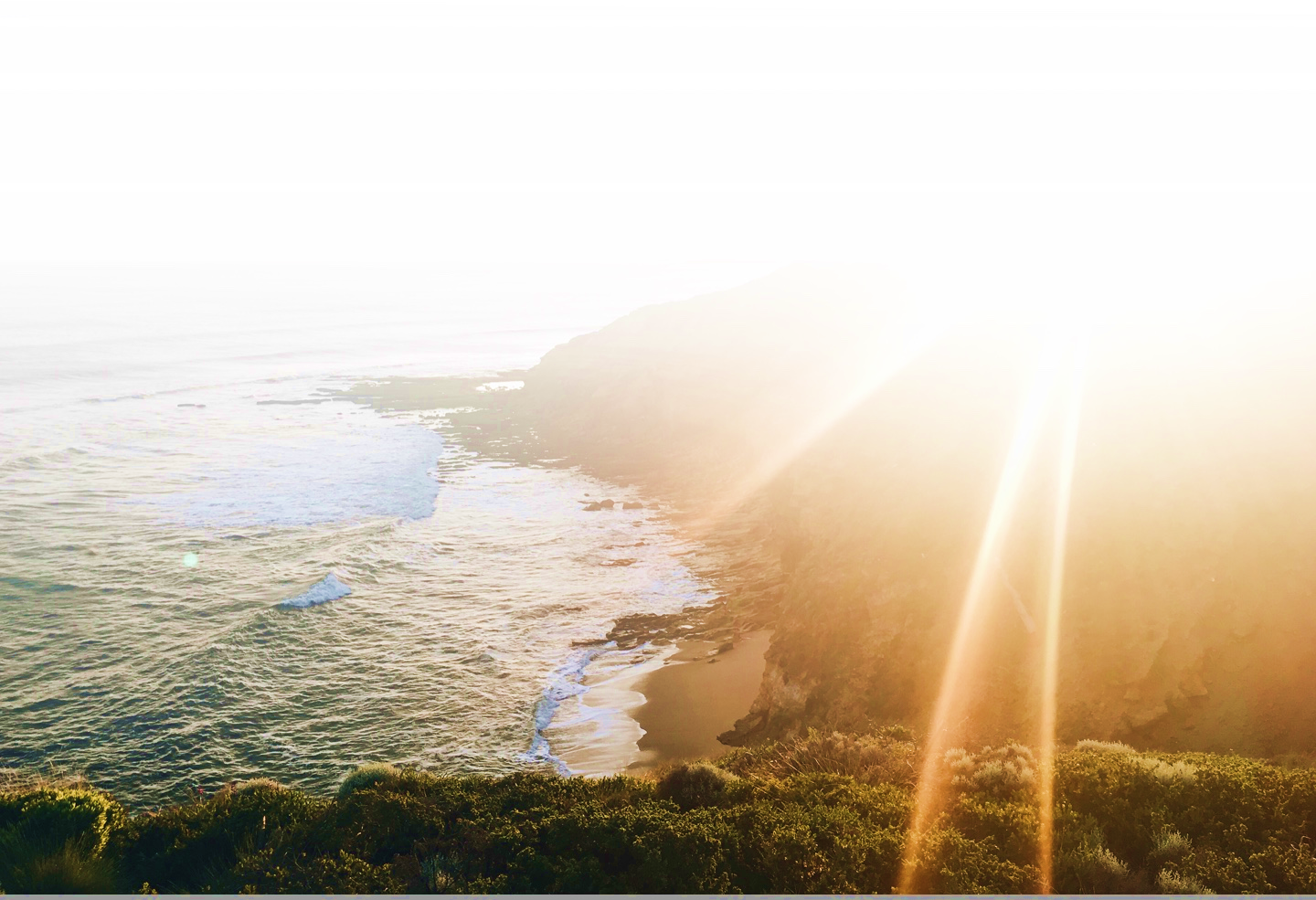 BTA MEMBERS WEBINAR

IATA UK AGENTS - FINANCIAL REQUIREMENTS UPDATE
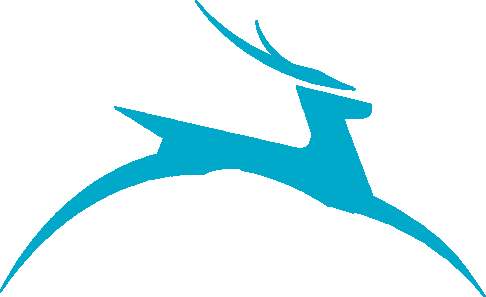 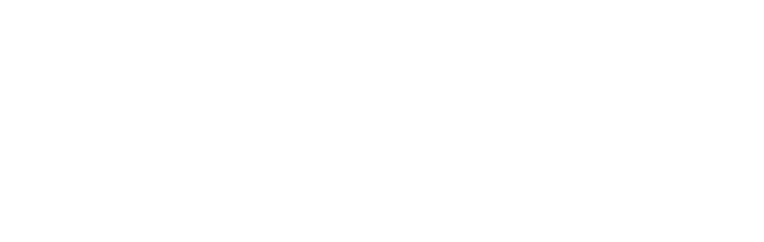 September 2022
Introduction
–
IATA applied changes to its Financial Criteria for UK Agents following the emergence of the COVID-19 pandemic and these rules have now been extended to 30 June 2023
All Agents must provide Audited Accounts that are no more than 6 months old and so this extension will cover annual reviews of Agents with a financial year end until 31 December 2022.

The traditional financial criteria is scheduled to be reintroduced from 1 July 2023 albeit IATA has announced its plan to adjust two of the five financial ratios moving forward. 

We will cover these topics in greater detail during this webinar, as well as share our insights on what can be done by Agents to ensure the annual review process is as smooth as possible.
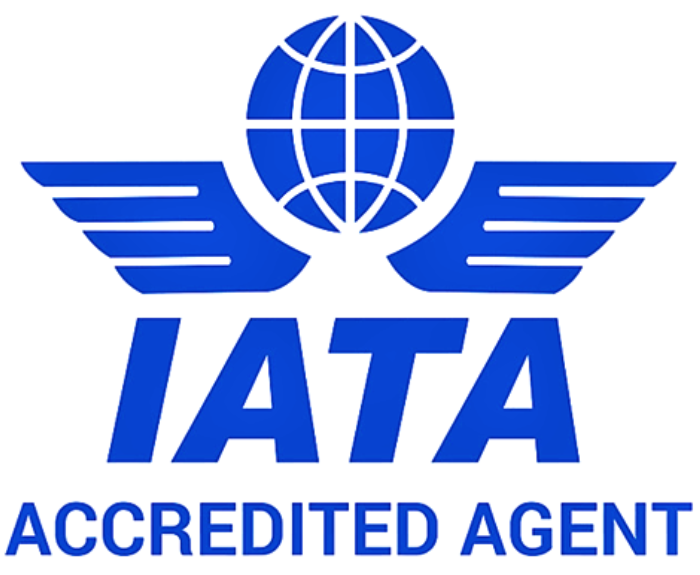 Temporary Financial Criteria – UK Agents
–
The temporary financial criteria comprises x3 core financial ratios, as opposed to x5 under the traditional rules.
Negative profitability (on both an operating and net basis) does not result in Financial Security under the temporary rules. 

Negative or zero equity will result in a Financial Security being required.

The quick and cash cover ratios have been elevated under the temporary rules (see next slide for details).
Any arranged Overdraft and/or RCF (Revolving Credit Facility) limits that are undrawn and held as at the Financial Year End can be included as cash for the purpose of the Cash Cover Ratio. Agents should ensure that their Auditor discloses any undrawn limit(s) as a note to the Accounts for this to be included as part of the calculation, otherwise a separate auditor’s confirmation will need to be provided. 
Similar to the above, the BSP figure must be disclosed by the Auditor in the Accounts, otherwise a separate auditor’s confirmation will need to be provided.
*










1
**
[Speaker Notes: The first thing to say is that the ratios that make up the temporary financial criteria are not new as these temporary rules are essentially a condensed version of what already existed. 

It comprises x3 core financial ratios as opposed to 5. The two that do not apply relate to negative profitability so if the Agent made an operating or net loss in the financial year, this will not result in Financial Security under the temporary rules. 

The first ratio concerns the Agent’s net asset position which must essentially be greater than zero. If its not greater than zero there is an immediate Financial Security requirement 

The quick and cash cover ratios I cover off in a bit more detail on the next slide as the levels applied are slightly higher than under the traditional rules.

What I did want to mention here though is that any undrawn RCF/overdraft limits that were held by the agent as at the FYE can be included as cash for the purpose of the cash cover ratio. Agents should ensure that their Auditor discloses any undrawn limit(s) as a note to the Accounts for this to be included as part of the calculation, otherwise a separate auditor’s confirmation will need to be provided. 

Agents should ensure that their Auditor discloses any undrawn limit(s) as a note to the Accounts for this to be included as part of the calculation, otherwise a separate auditor’s confirmation will need to be provided.]
Quick and Cash Cover Ratios - UK Agents
–
The Quick and Cash Cover ratios are both assessed against the same criteria, as detailed in the table below.
IATA has required Agents to maintain better liquidity profiles since the COVID-19 pandemic via higher Quick and Cash Cover Ratio levels. 

The scoring is tiered which dictates both BSP settlement frequency and whether security is required. 

If an Agent is required to settle their BSP more frequently under this criteria, they can provide Financial Security to cover the amount at risk to settle either every ten days or twice per month.
[Speaker Notes: Following on from the last slide, I just wanted to touch a bit more upon the quick and cash cover ratios that form part of the temporary rules.

The key point here is that the pass levels were raised under the temporary rules. For example, in order to be able to settle BSP fortnightly, the an Agent’s quick and cash cover ratios must now be above 1.1 as opposed to 1, so a 10% step-up. 

As with the traditional criteria, the scoring is tiered and dictates both BSP settlement frequency and whether security is required.]
Traditional Financial Criteria – UK Agents
–
The traditional financial criteria is scheduled to be re-introduced by IATA from 1 July 2023, which comprises x5 ratios:
Negative profitability and/or negative equity will result in a Financial Security requirement. 

IATA has also announced that it intends to retain the elevated quick and cash cover ratios that were imposed following the COVID-19 pandemic. 

IATA believes this will ensure that Agent’s take appropriate steps to strengthen their balance sheets, thereby reducing the risk of non-payment of BSP sales.
The same points stated on Slide 3 regarding undrawn Overdraft/RCF and BSP disclosures in the accounts also apply here.
*










1
[Speaker Notes: I also wanted to take this opportunity to touch upon the traditional rules.

Most of you will already be familiar with this criteria but just to re-emphasise that this is currently scheduled to be introduced from 1 July 2023 so any businesses whose next financial year-end falls past 31 December of this year will be subject to the traditional rules as part of their next IATA financial assessment. 

This will mean that Agent’s will need to be profitable at both an operating and net level in order to avoid financial security.

The other key point to mention here is that IATA has announced its intention to to retain the elevated quick and cash cover ratios that were imposed following the COVID-19 pandemic. 

There rationale for this is that it will ensure that Agent’s maintain stronger balance sheets, thereby reducing the risk of non-payment of BSP sales.]
IATA Financial Security Formula
–
Where an Agent fails the financial criteria, IATA uses a specific formula to calculate its Financial Security requirement.
The Formula:
“Days’ Sales at Risk” 
x 
BSP Cash Turnover in applicable 3-month period
IATA 
Financial 
Security Value
=
90 days
Definitions:
“Days’ Sales at Risk” = the number of days from the beginning of the Agent’s reporting period to the remittance date in respect of that reporting period, plus a margin of five days.
BSP Cash Turnover in applicable 3-month period = 
the 3 highest months of net BSP cash sales in the previous 12 months
[Speaker Notes: Now if your business does fail one or more of the financial, IATA uses a set formula to calculate their financial security requirement. 

The formula is shown on this slide which is useful for a cross-check exercise should IATA could come knocking for security. 

I have provided a worked example of this formula on the next slide but before we move on it is worth just going through the definitions.

“Days’ Sales at Risk” = this is essentially the BSP credit window that is afforded to agents plus a margin buffer.]
IATA Financial Security – Example
–
Below is a worked example of the IATA Financial Security formula
BSP Cash Turnover (3-month period) = £1,700,000
“Days’ Sales at Risk” = 20 days
20 days
x 
£1,700,000
=
90 days
£377,778
Accepted forms of security by IATA include bank guarantees, insurance bonds, cash deposits and Global Default Insurance (GDI). GDI is a bespoke insurance scheme created for IATA and Agents are subject to an eligibility assessment by the GDI provider.
[Speaker Notes: I am now going to pass over to Chris who is going to dive a bit more into the IATA risk framework and share some useful tips.]
Monitor and Plan for Financial Ratios
Accurate and timely management accounts and information are imperative and can help monitor and avoid breaches of the IATA financial tests
Consider these ratios BEFORE the financial year end and project balance sheet outcome
Net equity - issue new equity before year end if possible and necessary
Cash cover ratio – reduction in year end BSP improves ratios – delay ticketing until new month.
Profitability – defer expenditure until new financial year
Quick ratio – monitor at   each month end.
1
IATA Risk History Assessment
–
Risk Status assigned to Agents with a Cash facility is based upon :

The outcome of the Agent’s Financial Review
The Agent’s Risk History assessment (Risk events)

Risk Status A, B or C are assigned as follows:
Risk Event will be recorded in the Agent’s Risk History for a duration of either 12 or 24 months, depending on the nature of the Risk Event.
Risk Events
–
For each Agent under Standard Accreditation with a Cash Facility or Multi-Country Accreditation, IATA will maintain an ongoing Risk History Assessment. 
Based on the combined number and type of Risk Event(s) recorded in an Agent’s Risk History, the Agent either passes or fails the Risk History Assessment
24 Months
12 Months
Risk Status – Cash Conditions
–
Risk Status A, B or C assigned as follows:
Risk Status
Cash Conditions
RHC = Calculation
Financial Security only if required per LFC for Standard Agents with Cash Facility
Standard Remittance frequency of the BSP
A
RHC = Calculation
Financial Security required
Standard Remittance frequency of the BSP
B
RHC = Financial Security provided
Financial Security required
Most frequent remittance frequency in the BSP*
C
*Applicable for BSPs with multiple remittance frequencies
Remittance Holding Capacity (“RHC”)
–
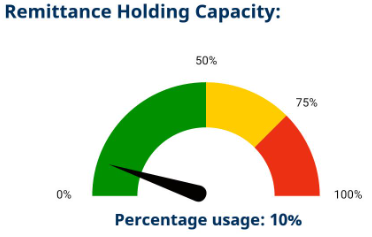 The Remittance Holding Capacity is a monetary threshold for outstanding BSP Cash sales, held in trust by the Agent, pending remittance to the BSP. Any agent with access to the Cash Payment Method will be granted an RHC. 

IATA will continuously monitor all Agents’ total outstanding amounts due to the BSP, and if an Agent reaches its assigned RHC IATA will instruct the Agent’s Ticketing System Provider/Global Distribution System(s) to restrict the Cash Payment Method.
Once a remittance is received and the Agent’s exposure falls below the established Capacity, IATA will instruct the Agent’s GDS to reinstate the Cash payment Method. 

In addition, an Agent that has reached or is about to reach their RHC level will be able to increase their Financial Security or make advance payments to IATA. 

The RHC will be calculated based on a tier-approach that looks into the Amount at Risk (AaR).

At minimum once per year, the Agent’s RHC calculation will be reviewed. In case of a change of Risk Status or applicable Cash Conditions, the Agent’s RHC will be reassessed. In addition, the Agent may request an ad hoc recalculation, at which point the most recent 12-month period will be assessed.
Remittance Holding Capacity (“RHC”)
–
Total Days 
x 
Total BSP Cash Turnover 3 highest Reporting Periods
AaR is calculated by multiplying the Days’ Sales at Risk by the total BSP Cash Turnover of the 	3 highest Reporting Periods in the previous 12 months divided by the days in reporting 	period and multiplied by 3. 
Total Days = Number of days in Reporting period plus number of days in Remittance period 
Daily Average BSP Cash Turnover (3 Highest Reporting periods) of the previous 12 months
=
Amount at Risk
Days in Reporting Period x 3
Large Cash Agents - IATA Quarterly Review
–
Agents that exceed USD 5M BSP Cash Sales 3 times within 12 months are subject to Quarterly Reviews with IATA
If two consecutive quarterly assessments are failed, then financial security is required

Self-Assessment Form is to be provided within 21 days after IATA request

The Self-Assessment Form comprises both Key Ratios and Standard Ratios – Pass/Fail 

Key Ratio fail = Total Fail

x4 fails of Standard Ratios = Total Fail

Free cash flow and free cash flow/net debt

If free cash flow is negative, then “Trends Analysis” – 3 fails
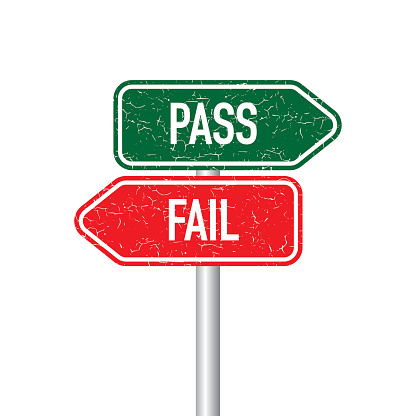 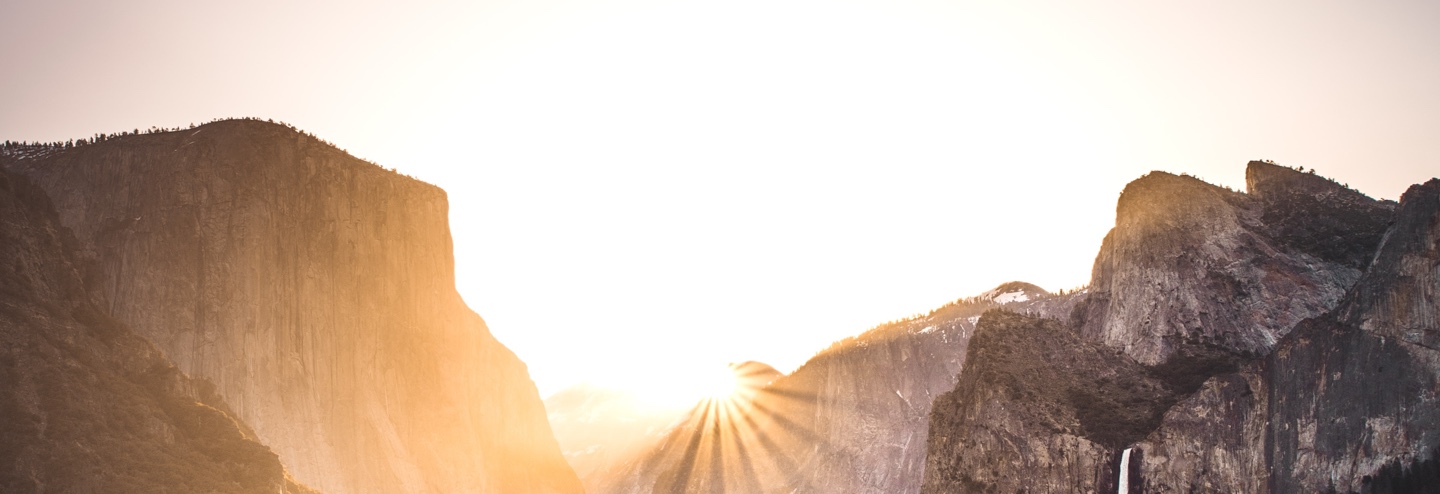 Thank you for listening
PLEASE GET IN TOUCH IF YOU WOULD LIKE TO DISCUSS ANY OF OUR SERVICES
A FULL SUITE OF SERVICES FOR THE TRAVEL SECTOR
Most accountants do not fully understand this complex industry. WHA does and has expertise in all areas of travel unlike most other firms.

Most accountancy firms are only able to provide audit and reporting services to their travel industry clients. WHA offer a full suite of services.
If you have any questions or would like to discuss anything, please feel free to get in contact with us.
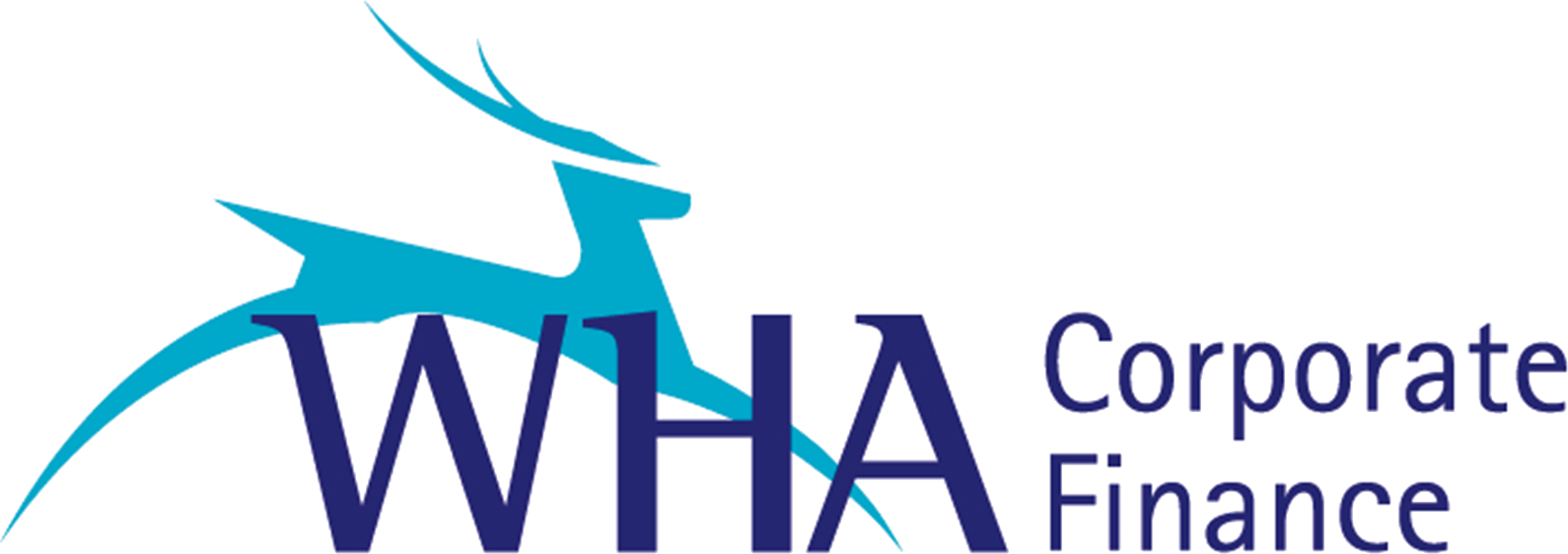 CHRIS PHOTI
+44 208 878 8383
chrisp@whitehartassociates.com
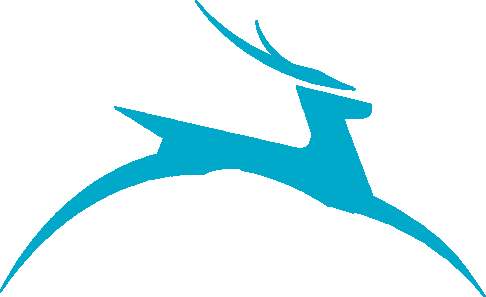 JAKE COHEN
+44 208 878 8383
jakec@whitehartassociates.com
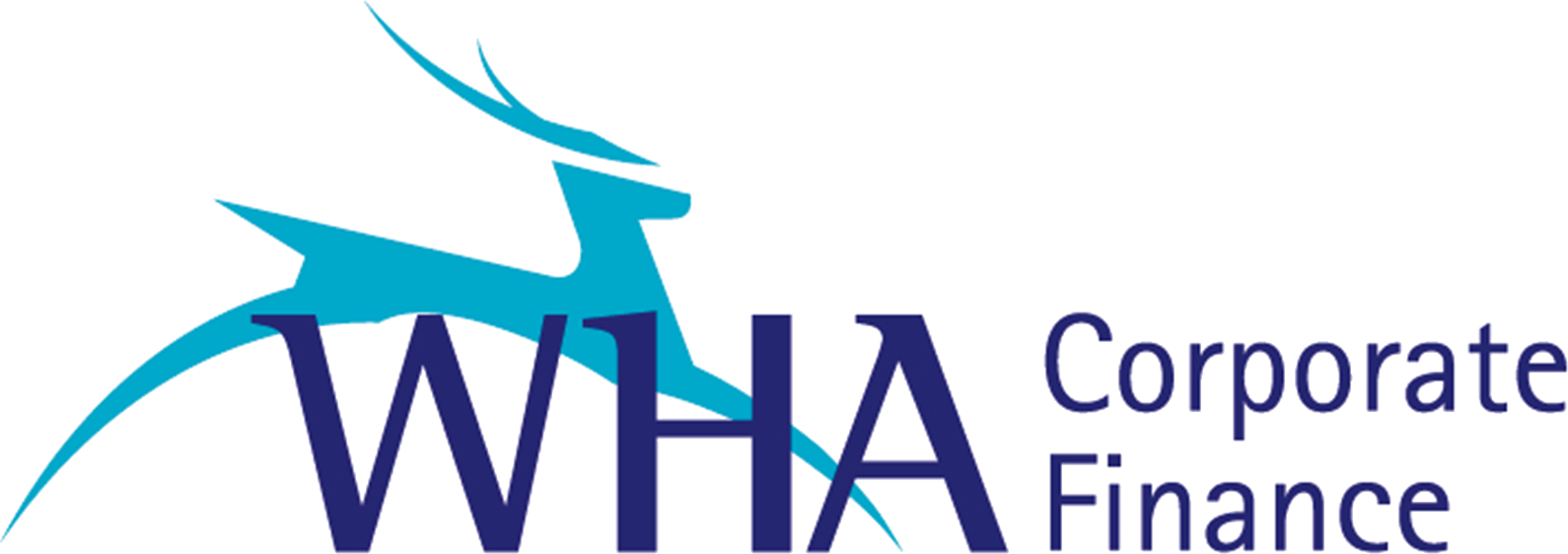 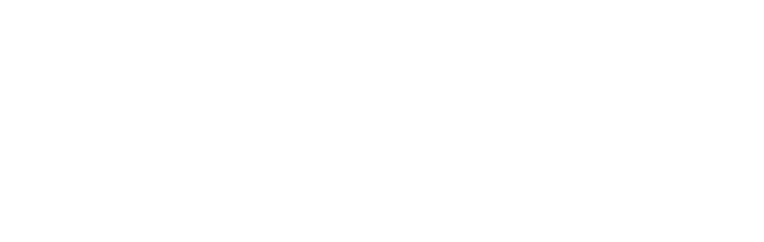 OUR SERVICES
Bonds & Insurances
Auditing & Reporting
Tax
Advisory
Making Tax Digital
Research & Development
Travel 
Specialist VAT
M&A
Buyside/Sell-side
Financial Modelling
Management Consulting
Regulatory & Licencing
Corporate Finance
Strategic 
Advisory
WHITE HART ASSOCIATES |  PAGE 15